সবাইকে  শুভেচ্ছা
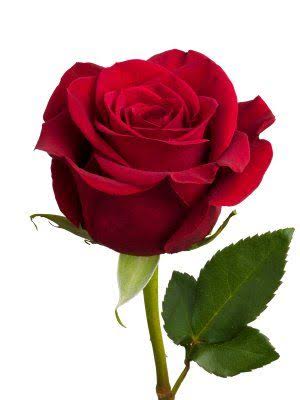 শিক্ষক পরিচিতি
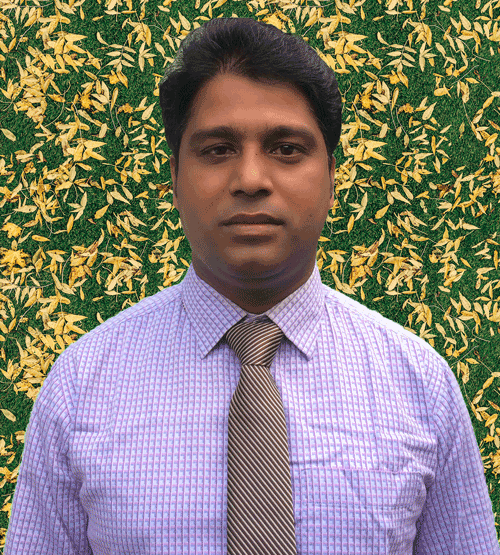 মোঃ শওকত আলী 
সহকারী শিক্ষক 
বিষ্ণুপুর সরকারি প্রাথমিক বিদ্যালয় 
তারাগঞ্জ, রংপুর।
পাঠ পরিচিতি
শ্রেণি :৪র্থ  
বিষয় : প্রাথমিক গণিত 
 পাঠ :  গুণিতক ও গুণনীয়ক  
 পাঠ্যাংশ : গুণিতক এবং সাধারণ গুণিতক   
 সময় : 40 মিনিট  
 তারিখ : 16/০9/২০২১ খ্রিঃ
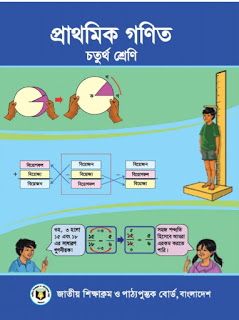 শিখনফল
এই পাঠ শেষে শিক্ষার্থীরা ―

১৭.১.৪ উপকরণের সাহায্যে গুণিতকের ধারণা ব্যাখ্যা করতে পারবে।
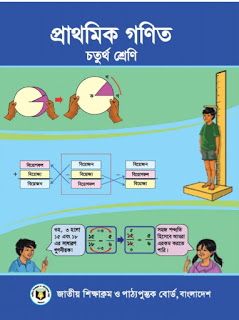 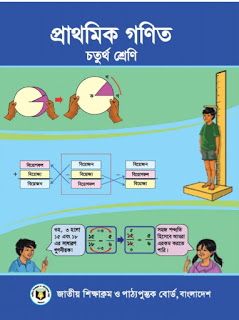 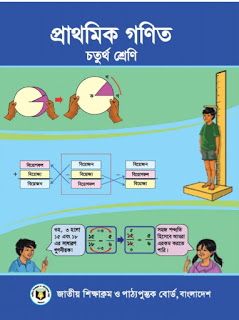 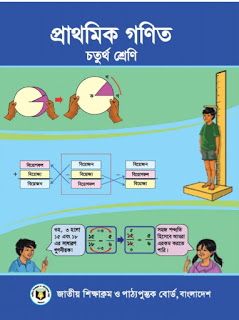 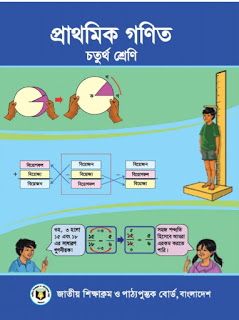 ৫
২
১
৪
৩
এখানে ৫টি বই আছে।
এখন আমরা এই ৫টি বই দিয়ে একটি স্তুপ তৈরি করি
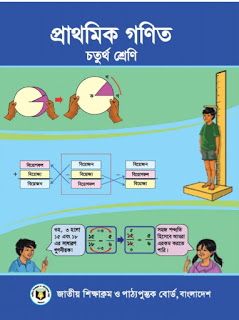 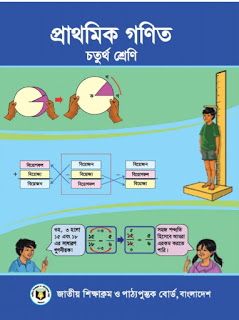 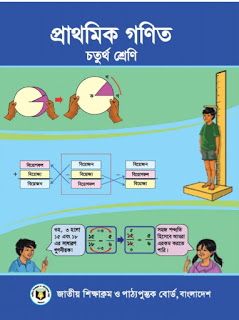 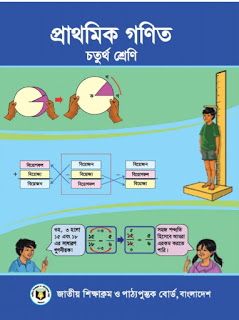 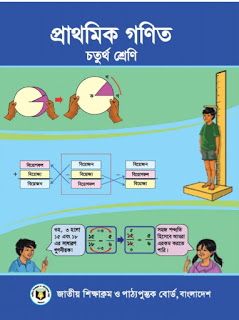 এখানে প্রতিটি বইয়ের উচ্চতা ২ সেন্টিমিটার।
এখন আমরা বইয়ের সংখ্যা ও স্তূপ করে রাখার ফলে তাদের উচ্চতার মধ্যকার সম্পর্ক নির্ণয় করি∑
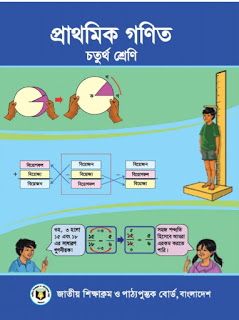 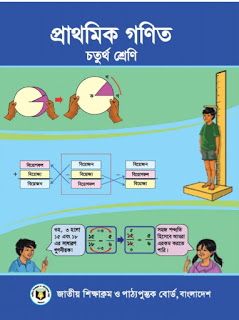 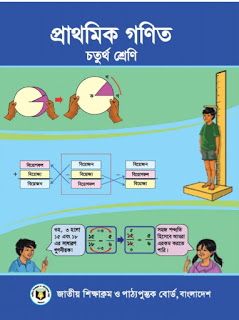 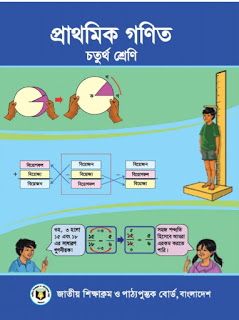 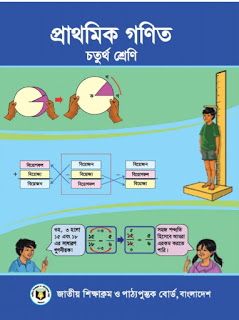 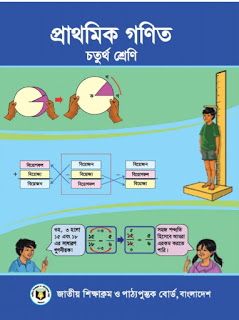 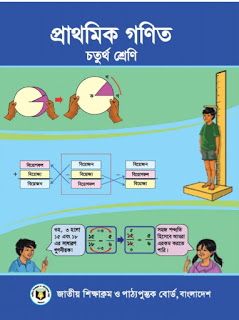 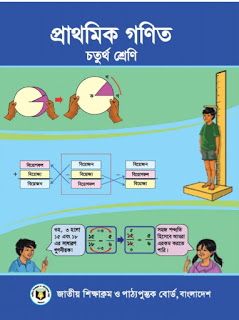 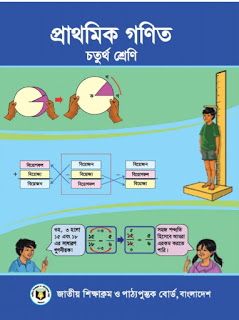 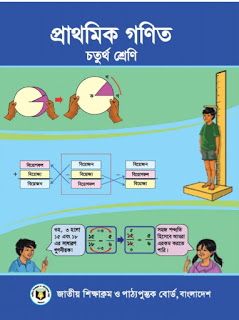 ২ কে কোনো সংখ্যা দ্বারা গুণ করার মাধ্যমে ২, ৪, ৬, ৮ ও ১০   সংখ্যাগুলো গঠিত হয়েছে। গঠিত সংখ্যাগুলোকে ২ এর গুণিতক বলে।
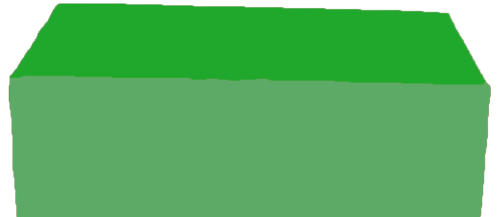 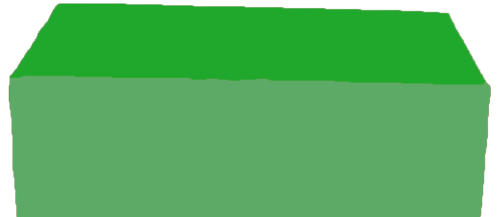 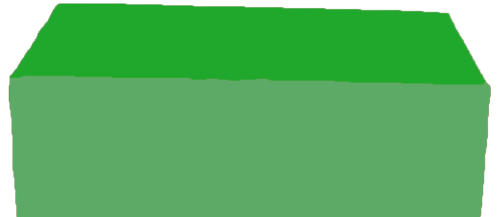 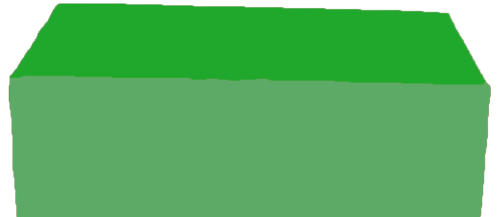 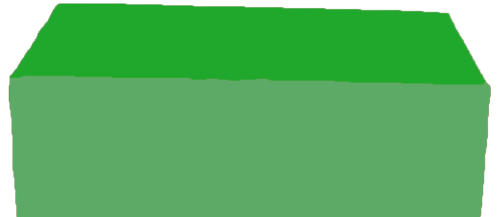 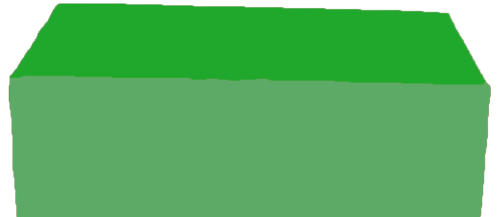 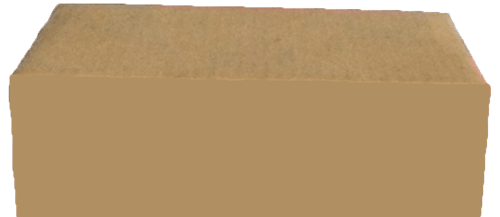 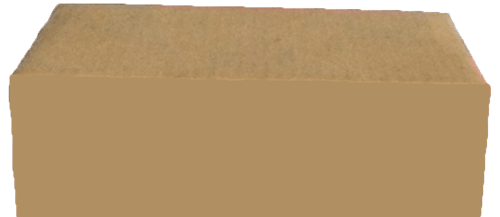 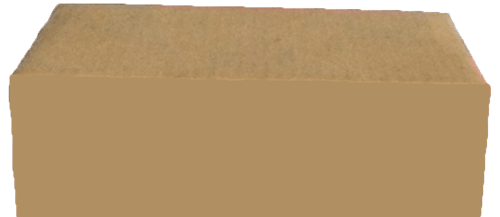 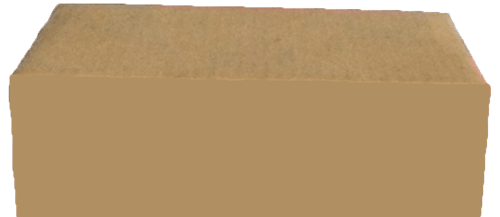 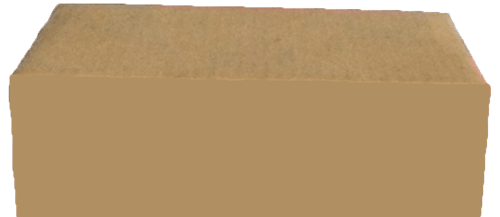 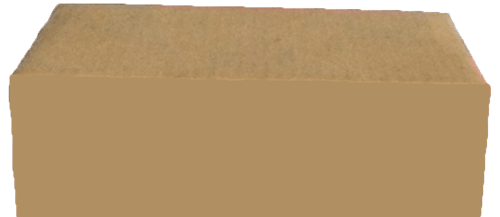 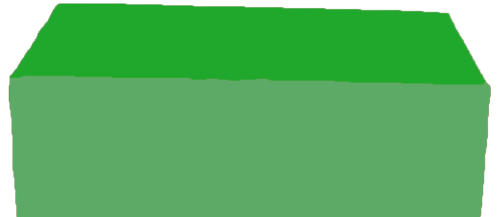 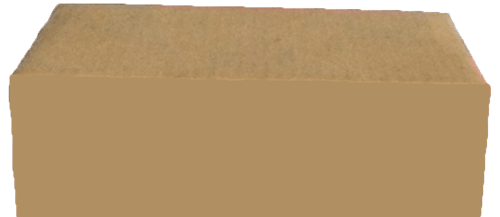 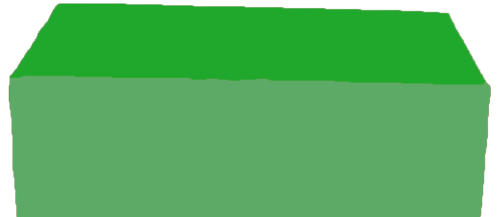 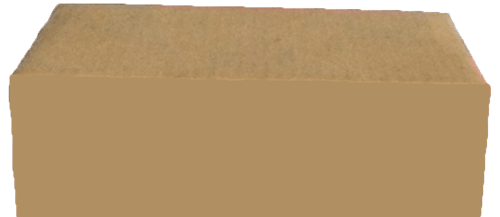 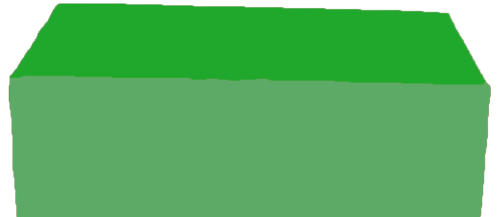 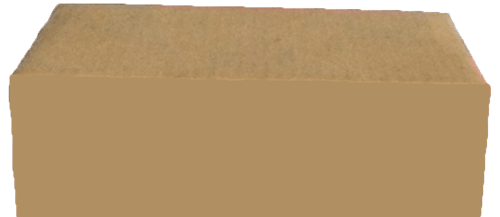 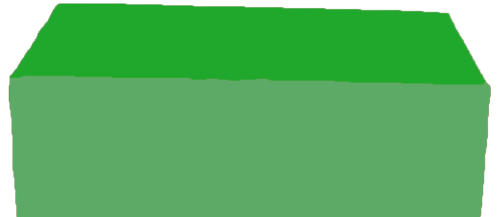 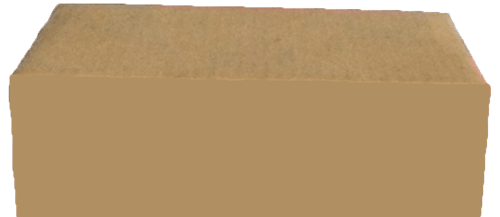 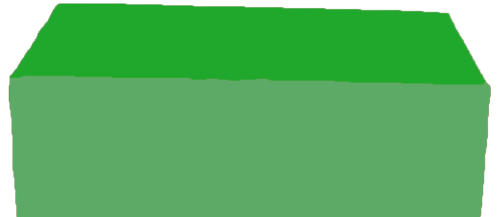 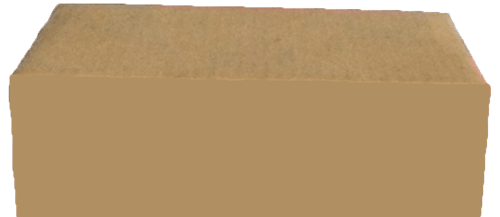 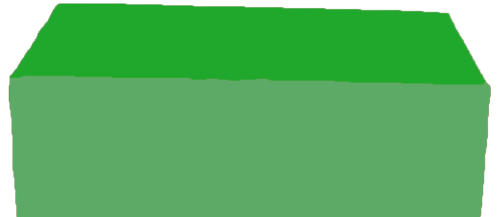 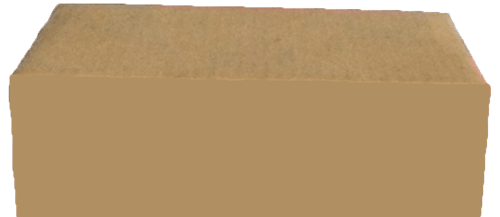 এখানে চকলেটের বাক্সগুলো স্তূপ করে রাখা আছে।
এখানে বিস্কুটের বাক্সগুলো স্তূপ করে রাখা আছে।
যে বাক্সগুলোর ভেতরে বিস্কুট রাখা আছে তার প্রতিটির উচ্চতা ৩ সেন্টিমিটার। বাক্সের সংখ্যা ও স্তূপ করে রাখার ফলে তাদের উচ্চতার মধ্যকার সম্পর্ক নির্ণয় করি :
৩ কে কোনো সংখ্যা দ্বারা গুণ করার মাধ্যমে ৩, ৬, ৯,  ও ১২ সংখ্যাগুলো গঠিত হয়েছে। গঠিত সংখ্যাগুলোকে ৩ এর গুণিতক বলে।
৩ এর গুণিতক
৩     ৬      ৯     ১২
১৫        ১৮        ২১
২৪        ২৭        ৩০
৩৩       ৩৬...
যখন আমরা গুণিতক নিয়ে আলোচনা করি, তখন ০ এর গুণিতক বা ০ দ্বারা গুণ্য
সংখ্যাগুলোকে অন্তর্ভুক্ত করি না।
এসো আমরা পাঠ্যবই বের করি
পৃষ্ঠা নম্বর – ৭৩
অধ্যায়  ৭
গুণিতক ও গুণনীয়ক
৭.১ গুণিতক এবং সাধারণ গুণিতক
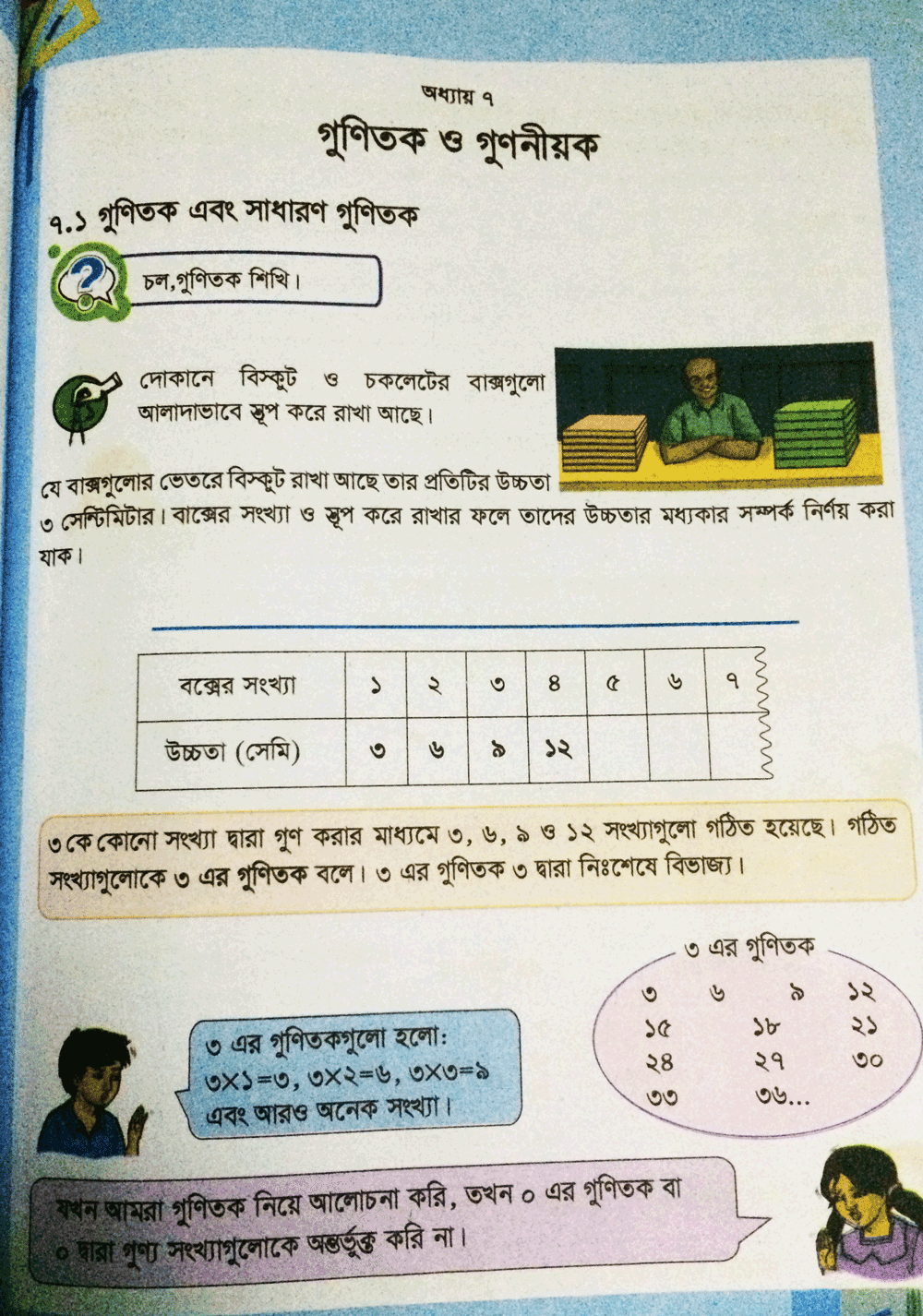 একক কাজ
নিম্নে ৬টি চকলেটের বাক্স স্তূপ করে রাখা হয়েছে এবং প্রতিটি বাক্সের উচ্চতা ৪ সেন্টিমিটার। বাক্সের সংখ্যা ও স্তূপ করে রাখার ফলে তাদের উচ্চতার মধ্যকার সম্পর্ক নির্ণয় কর :
এসো আমরা একক কাজটি মিলিয়ে নেই
নিম্নে ৬টি চকলেটের বাক্স স্তূপ করে রাখা হয়েছে এবং প্রতিটি বাক্সের উচ্চতা ৪ সেন্টিমিটার। বাক্সের সংখ্যা ও স্তূপ করে রাখার ফলে তাদের উচ্চতার মধ্যকার সম্পর্ক নির্ণয় কর :
৪ এর গুণিতক : ৪, ৮, ১২, ১৬, ২০, ২৪ এবং আরও অনেক সংখ্যা।
মূল্যায়ন
৫ এর ৬টি গুণিতক লেখ।
বাড়ির কাজ
৩ এর ১০টি গুণিতক লিখে নিয়ে আসবে।
সবাইকে ধন্যবাদ